City of Scappoose
Street FundBudget & Project Update
Presented to City Council on March 15, 2021
Agenda
Funding Sources
2020-21 Streets Budget
Sidewalk Program
Project Status
Proposed Plan
Questions / Discussion
Funding Sources for Streets
Interest Earned
Inspection Fees
State Fuel Tax
Local Fuel Tax
Surface Transportation Funds

**Note – Streets are not funded by Property Taxes
Federal Gas Tax

A.K.A. - Surface Transportation Fund

  Can only be used for ODOT approved capital* projects
  City receives approximately $75,000 per year into this Fund
  Current balance of $517,756+/-
  City is building the fund in plans of larger paving projects

*What is a capital project? The City of Scappoose recognizes “capital” as an investment into its assets or infrastructure that exceeds $5,000
2020-21 Streets Budget
Revenue
	State Gas Tax  $568,155
	Local Gas Tax  $250,000
	Misc. Income     $36,000
	                   $854,155 (not including STP Funds)
Expenses
	Personnel Services       $301,659
	Materials and Services  $233,454
	Capital / Equipment       $250,000
	Contingency	   $69,042
                                                         $854,155
         Surface Trans. Prog. (STP)    $517,756
	                       Total $1,371,911
 *Note: This is not the complete budget, some numbers are estimated projections
Sidewalk Program
Program launched in March of 2020
City has received 8 applications
5 applications have been accepted and completed
3 of the applications are pending
City continues to receive periodic inquiries into Program
Street & Sidewalk Projects
Completed
	Sidewalk repairs along Highway 30
	ADA ramp replacement along SE 6th
	Sidewalk infill along SE 6th
Planned
	Continue Annual Crack Sealing
	Old Portland Road Sidewalk Infill (plans complete)
	SE 3rd Place Sidewalk Construction (plans at 10%)
	SE Vine St. Sidewalk Construction (plans at 10%)
	ADA Ramp Replacement (City-wide in phases)
	Pavement Overlays (begin in NW portion of City after utility repairs)
	Partnerships with Development
Proposed Plan
Continue to accrue STP Funds for larger projects
Continue to offer and promote Sidewalk Program
Continue with Streetlight Improvements
Move forward with Old Portland Road Project in phases (2-3 phases)
Pursue alternative funding sources for School Zone Projects
Partner with development when possible
Dedicate $200,000 of Local Fuel Tax revenue to sidewalks annually
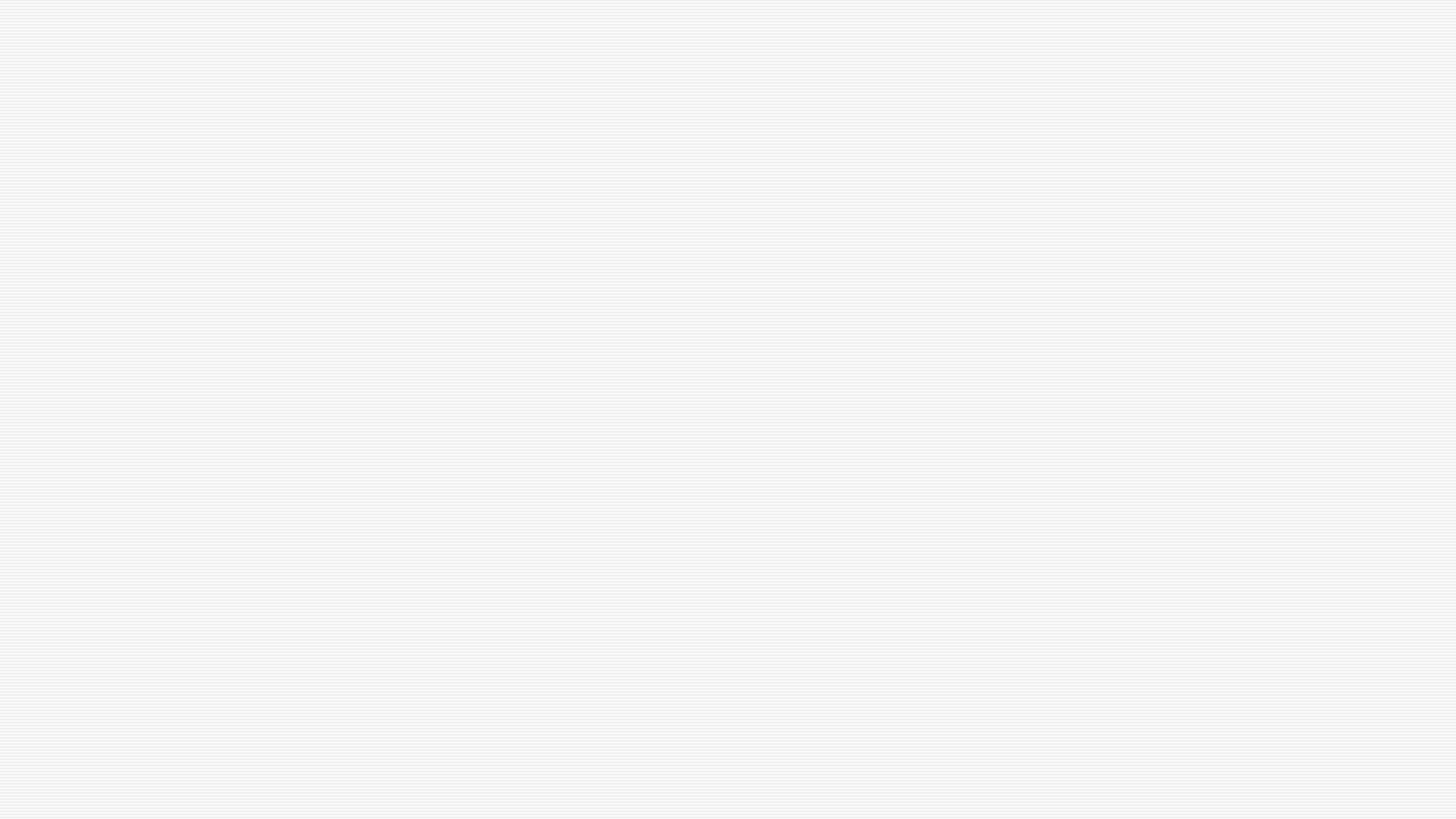 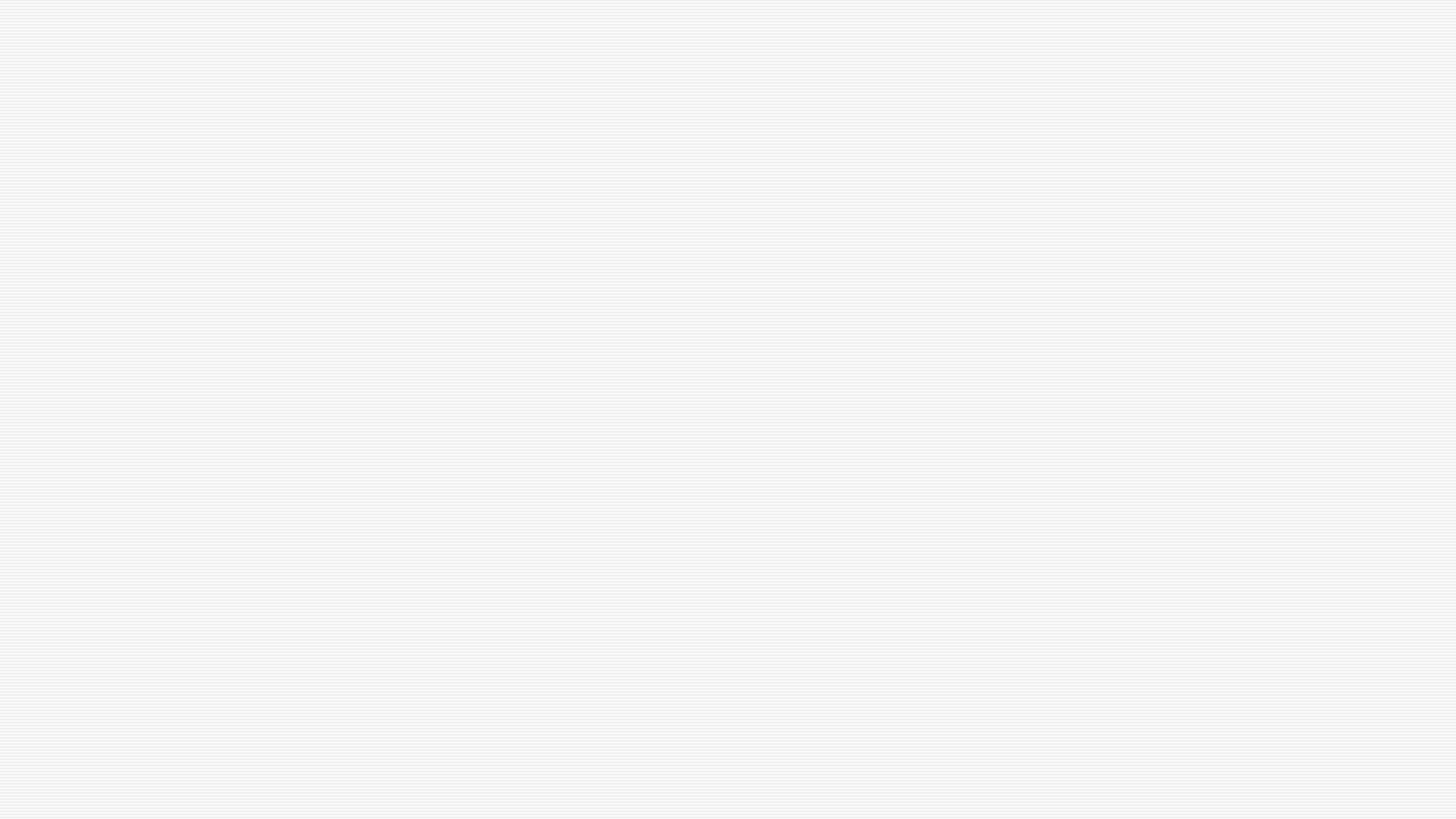 z
Questions?
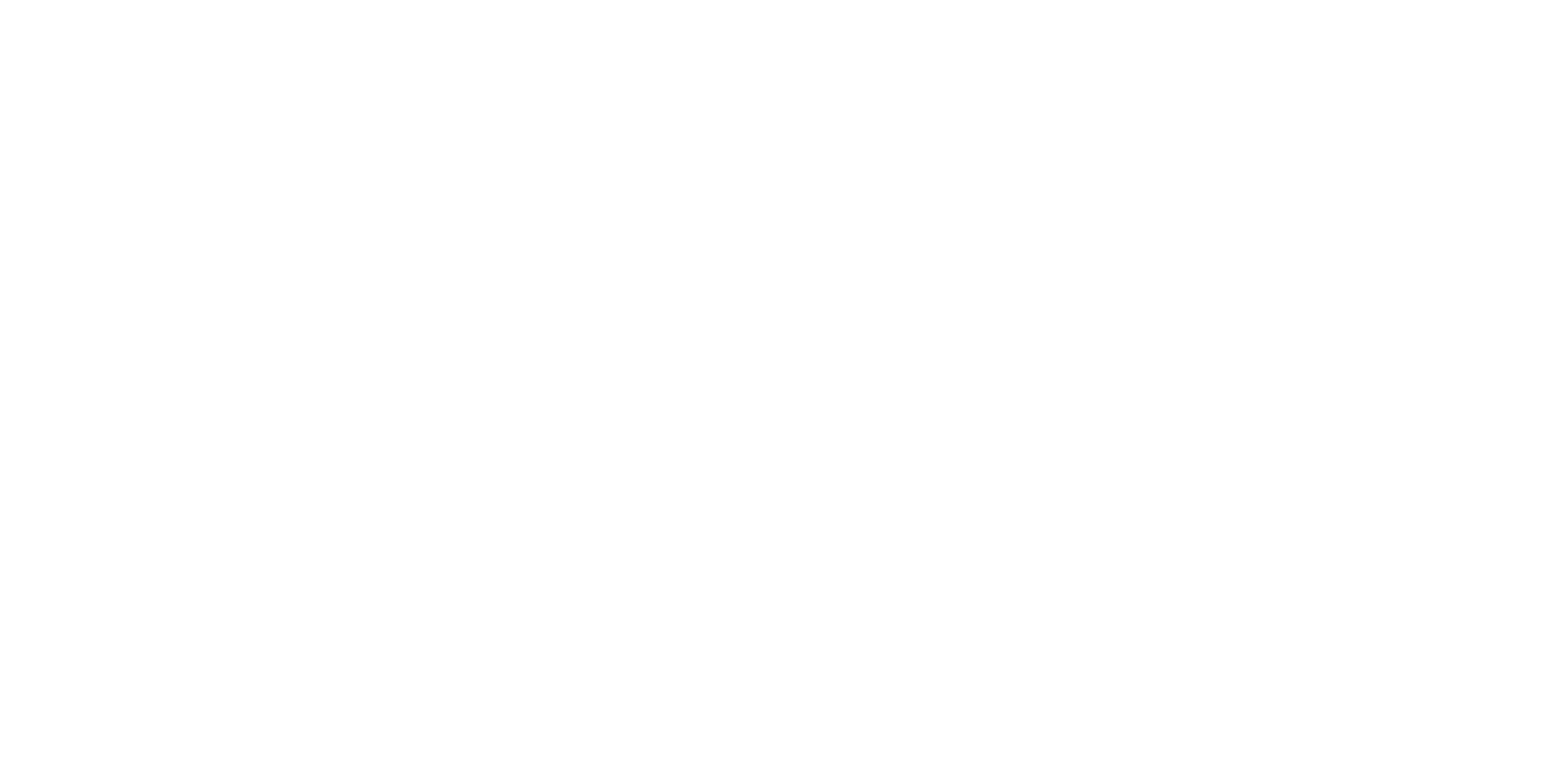 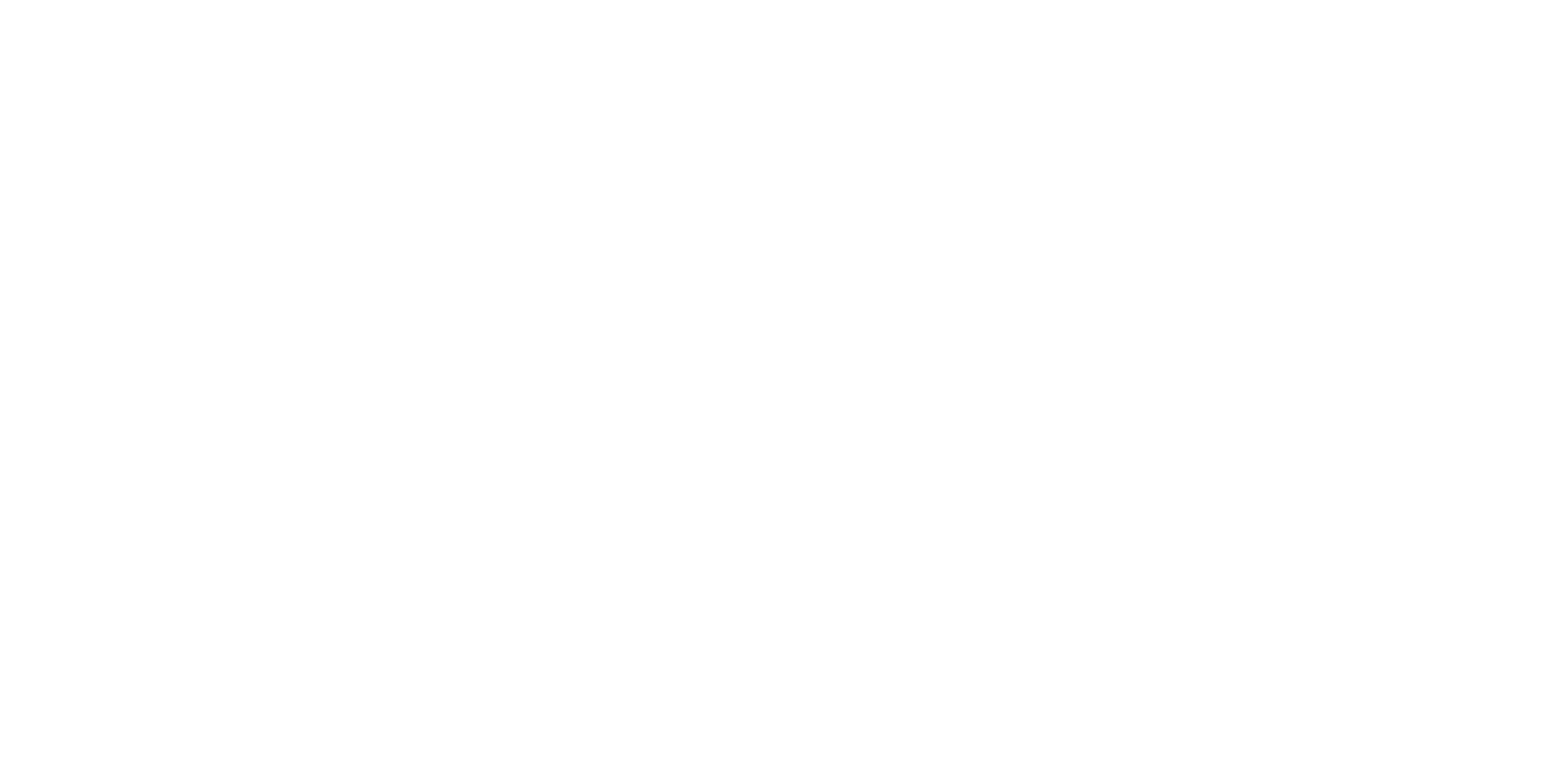 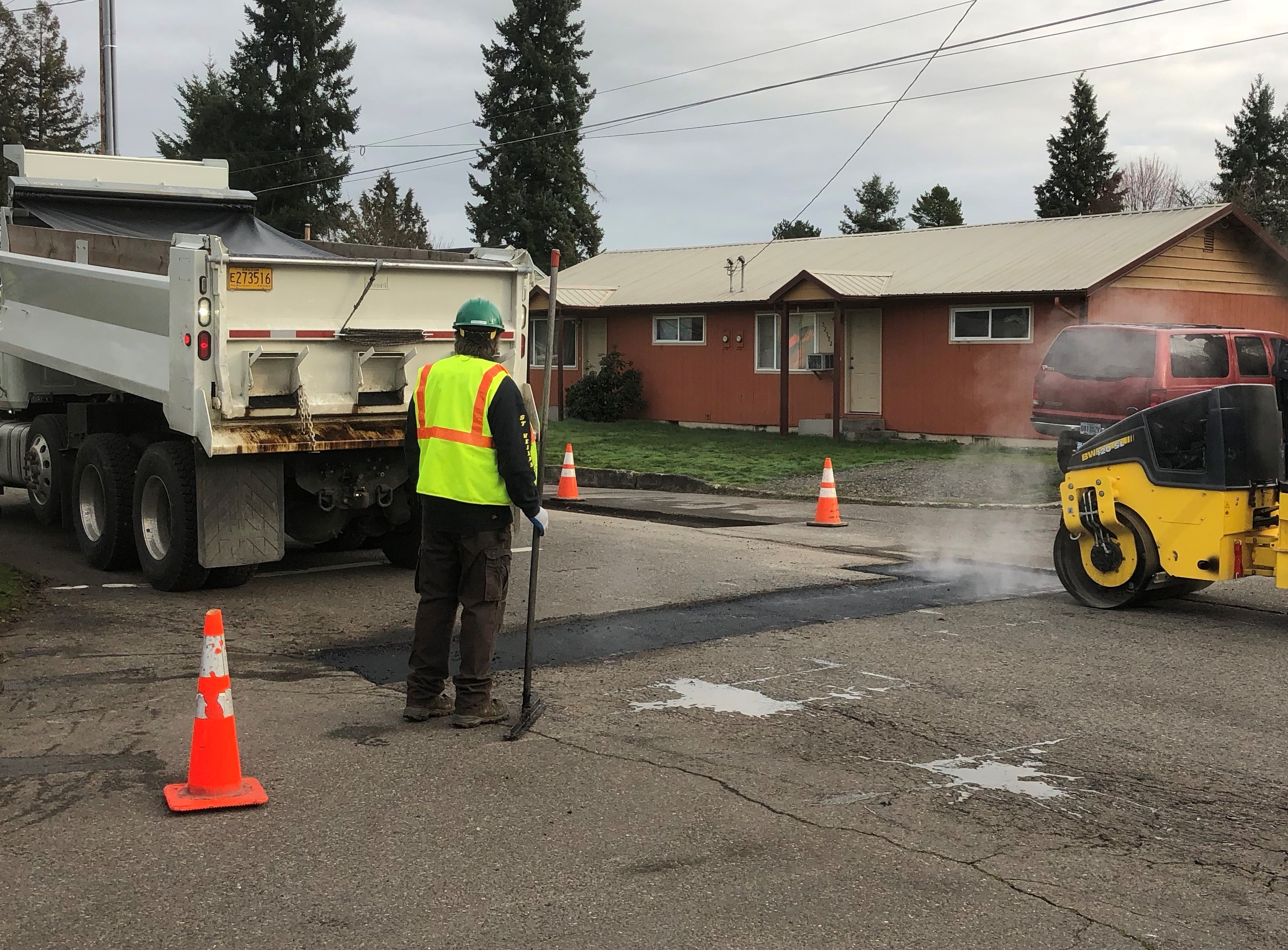